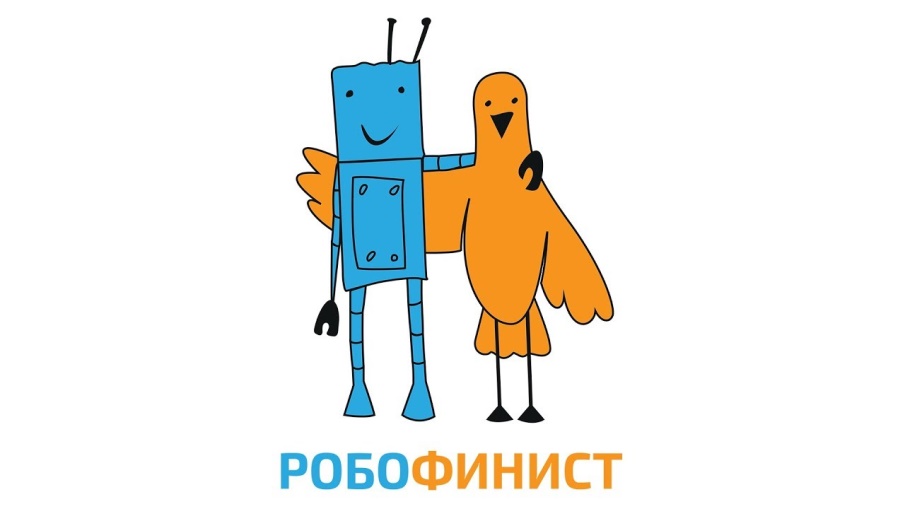 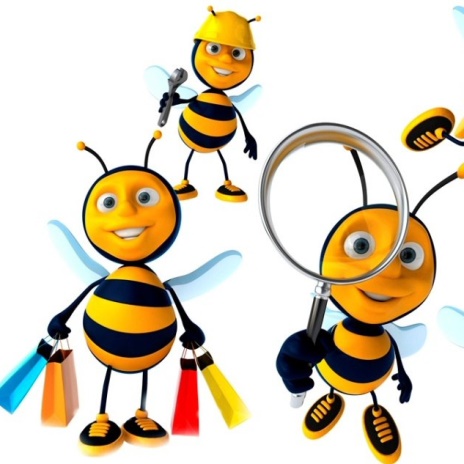 ЛЕГО-ПЧЁЛКИ
Ильин АндрейБородаевский Артемий
Щеткин Даниил
В Архипелаге более 200-х островов, на каждом острове не рационально строить больницы и нанимать медицинский персонал.
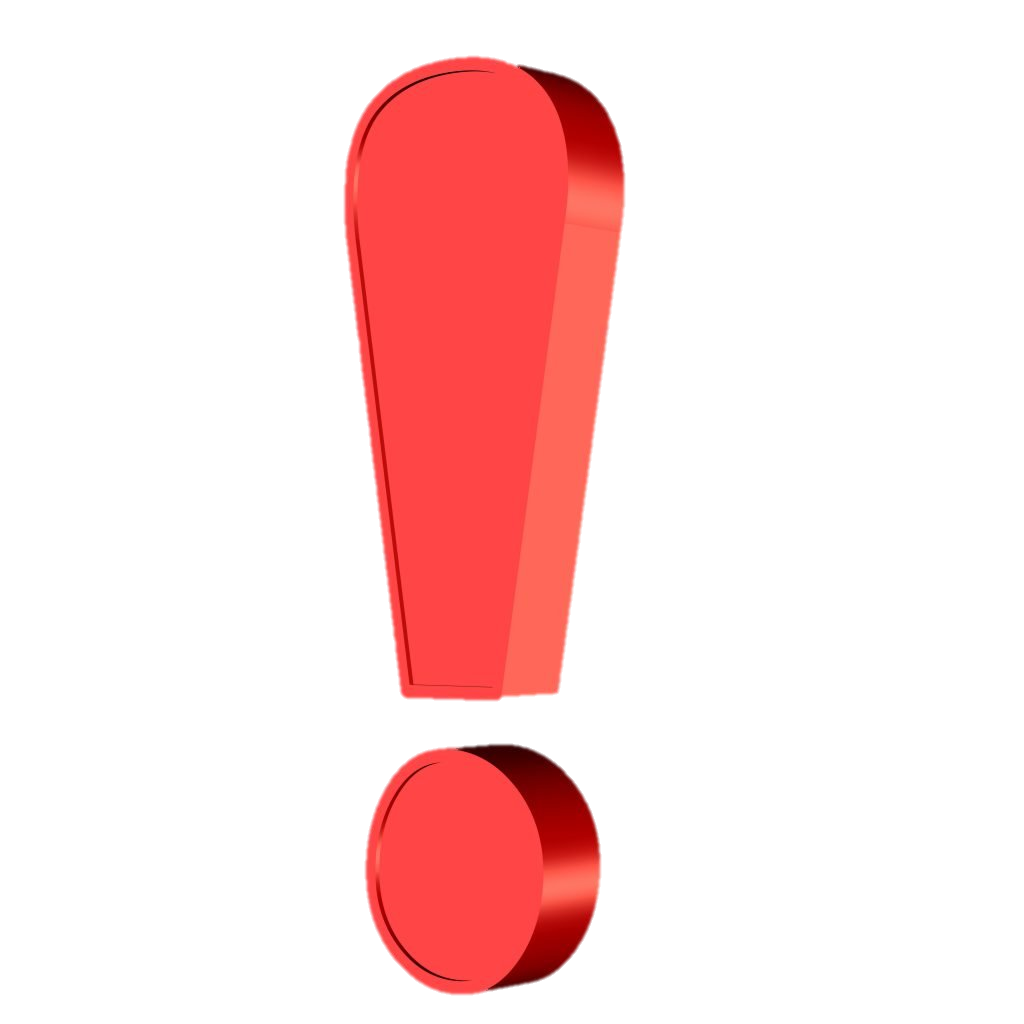 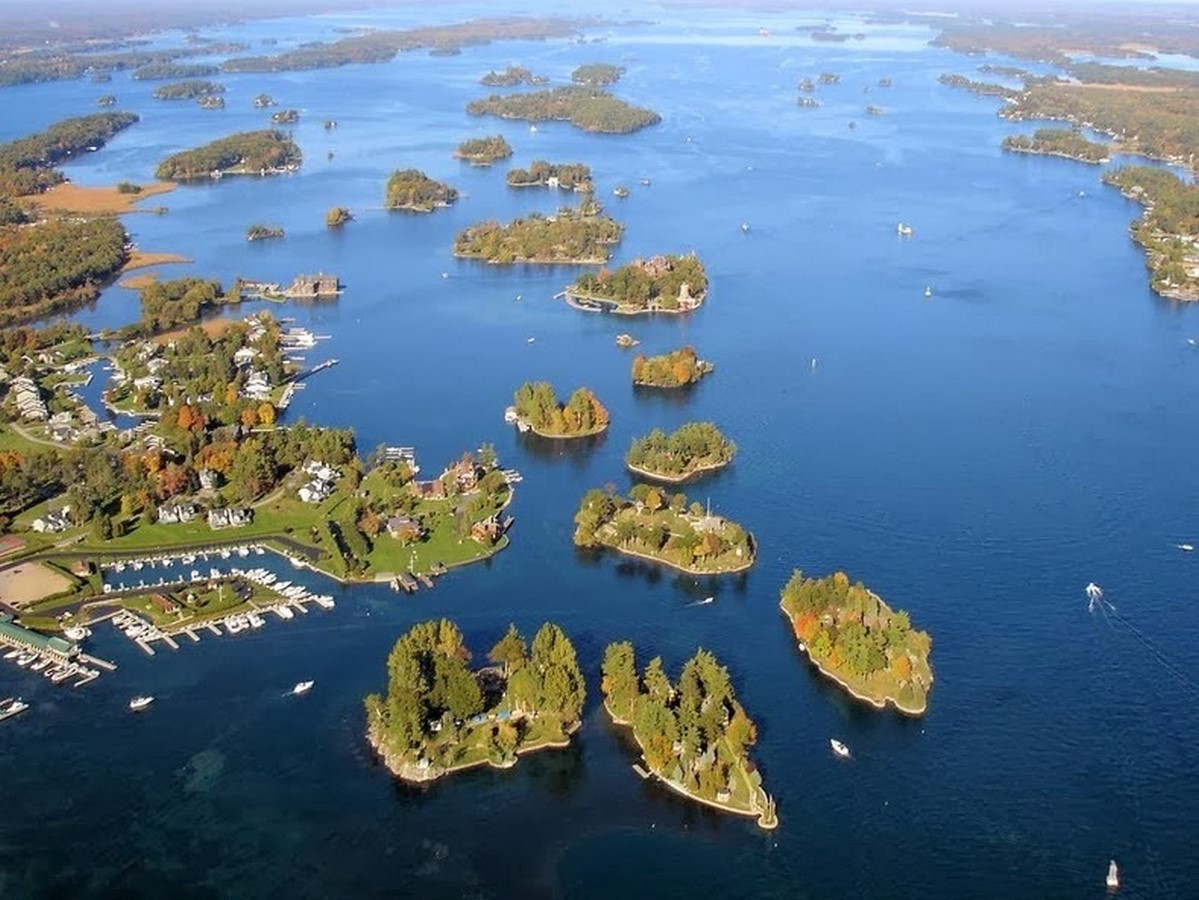 Мы решили проблему, создав «Спасательно-медицинский лайнер», который будет курсировать по островам Архипелага. 
На Спасательно-медицинский лайнер не понадобится много средств!
- Электроэнергия  от ветрогенератора и солнечный батарей;
-     Врачей заменяют-роботы!
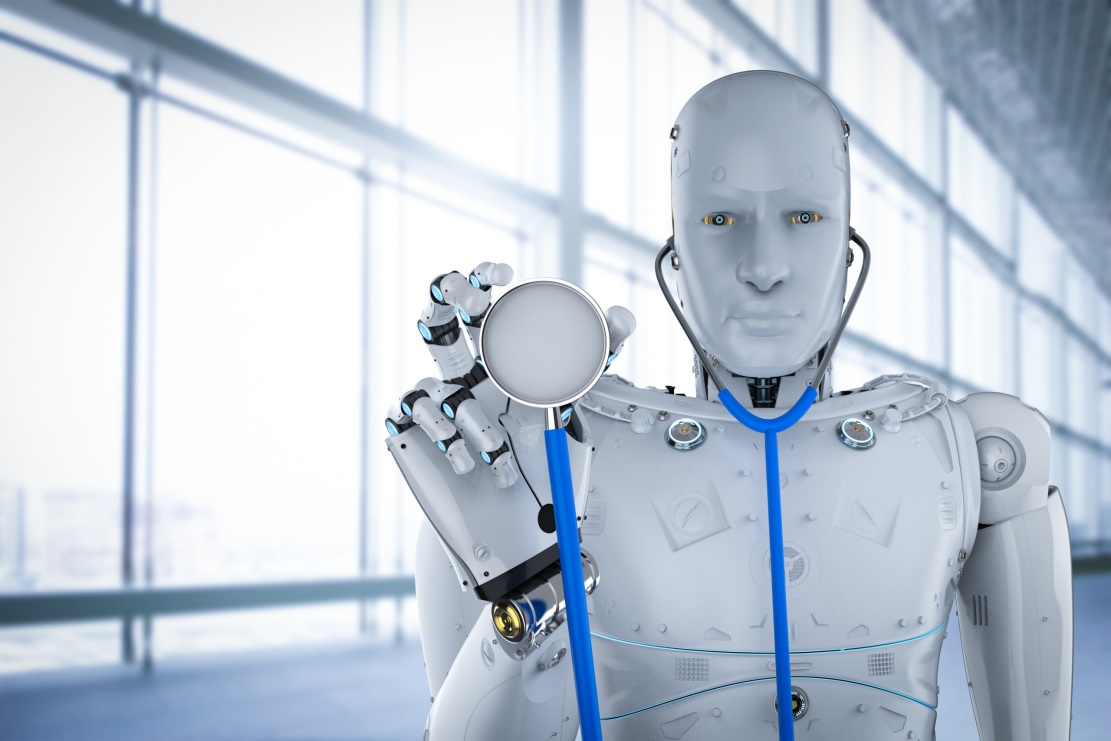 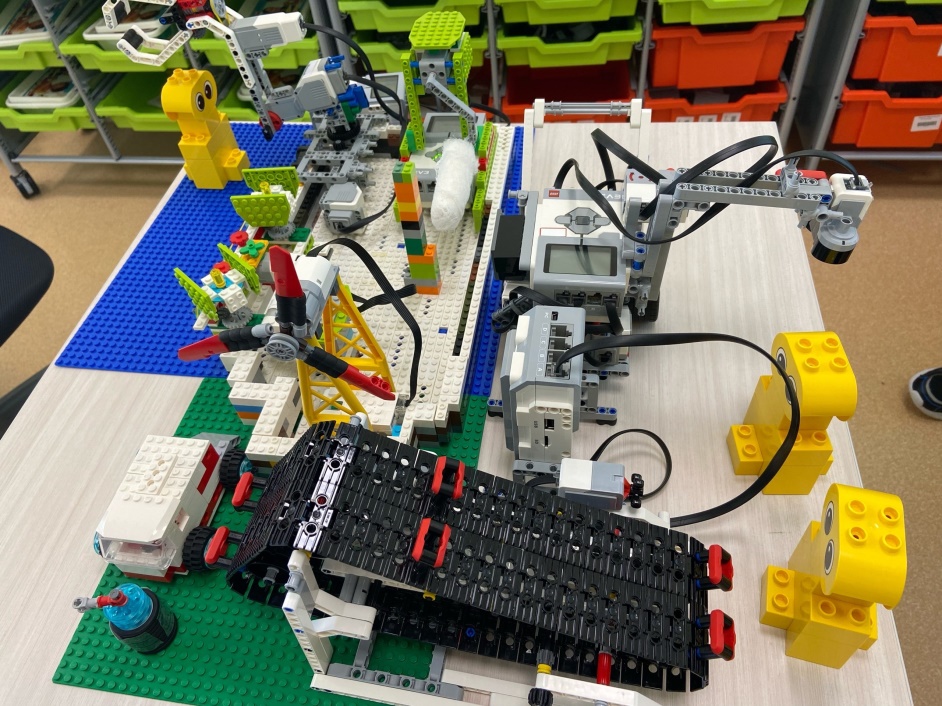